ФЕДЕРАЛЬНОЕ ГОСУДАРСТВЕННОЕ БЮДЖЕТНОЕ ОБРАЗОВАТЕЛЬНОЕ УЧРЕЖДЕНИЕ
ВЫСШЕГО  ОБРАЗОВАНИЯ «КРАСНОЯРСКИЙ  ГОСУДАРСТВЕННЫЙ  МЕДИЦИНСКИЙ  УНИВЕРСИТЕТ ИМЕНИ ПРОФЕССОРА В.Ф. ВОЙНО-ЯСЕНЕЦКОГО»
МИНИСТЕРСТВА ЗДРАВООХРАНЕНИЯ российской ФЕДЕРАЦИИ
ФАРМАЦЕВТИЧЕСКИЙ КОЛЛЕДЖ
Планирование семьи
Подготовила студентки 209 группы 
Специальность: «Сестринское дело»Усынина Виктория
Проверила: Битковская В.Г.
Красноярск  2020
Что такое планирование семьи?
Планирование семьи - это комплекс мероприятий, направленных на снижение заболеваемости и сохранения здоровья женщин и детей. Комплекс мероприятий, имеющих своей целью способствовать супружеской паре в решении следующих задач:
Избежать нежеланных детей;
Иметь только желанных детей;
Регулировать интервалы между беременностями;
Установить колличество детей;
      Контролировать выбор времени рождения ребенка в зависимости от возраста родителей.
Часть этих задач решается за счет:
Обеспечения противозачаточными средствами;
Лечения бесплодия;
Лечения невынашивания.
Что такое планирование семьи?
Определение возрастного периода женщины для рождения ребенка имеет большое значение. Женщины, рожающие в возрасте моложе 20 лет, составляют группу риска в отношении возникновения осложнений в период беременности, родов и после родов. При родах у женщины в возрасте старше 35 лет повышается риск рождения ребенка с генетическими "поломками" (например, ребенок - даун).Планирование семьи играет важную роль в снижении материнской смертности, одной из причин которой являются нелегальные искусственные аборты. Прерывание незапланированных беременностей путем искусственных абортов порой наносит непоправимый вред репродуктивному здоровью женщины. Исследования показали, что, если у женщины моложе 16 лет первая беременность закончилась абортом, то в последующем высокий процент неудачных вторых беременностей (самопроизвольные выкидыши, преждевременные роды).
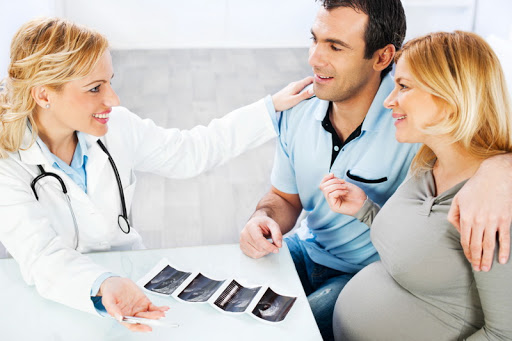 Что такое планирование семьи?
Здоровье детей и детская (перинатальная) смертность тесно связана с возрастом матери, интервалами между рождениями детей. Смертность среди детей, рожденных с интервалом менее одного года вдвое выше, чем среди детей, рожденных с интервалом в 2 и более лет. Контрацепция - это метод предупреждения беременности у женщин репродуктивного возраста.
В настоящее время существуют следующие методы контрацепции:
Традиционные (барьерные, химические, биологические, прерванное половое сношение);
Современные (гормональная контрацепция, внутриматочная контрацепция);
Необратимая контрацепция - хирургическая стерилизация (перевязка маточных труб).
Что такое планирование семьи?
Рождение здоровых и желанных детей зависит от многих факторов: биологических, психологических, социально-экономических.
В основе биологических факторов лежит понятие здоровья человека, а конкретно - репродуктивного здоровья. Вопрос сохранности репродуктивного здоровья возникает еще задолго до момента, когда пара решается на рождение ребенка. Здоровый образ жизни с детства каждого из супружеской пары уже является хорошим фундаментом для здорового потомства. Половое воспитание, которым должны заниматься родители, врачи акушеры-гинекологи, школьные учителя, психологи помогает не только привить культуру поведения, но и сохранить репродуктивное здоровье молодого поколения. По возрастным рамкам ВОЗ репродуктивным возрастом считается – 15-45 лет, однако оптимальным возрастом для деторождения является – 20-35 лет.
Что такое планирование семьи?
Статистически доказано, что беременность, которая возникает ранее или позднее данного возрастного промежутка сопровождается большим количеством осложнений, как для матери, так и для ребенка. Также женщине необходимо соблюдать определенные временные интервалы между беременностями. Необходимость таких интервалов подтверждается тем, что организм женщины во время беременности и родов претерпевает ряд изменений, которые должны восстановиться.  Одним из факторов, влияющих на состояние репродуктивной функции, является предупреждение нежелательной беременности. Нередко женщина стоит перед непростым выбором - родить ребенка или сделать аборт? Особенно сложно решается этот вопрос при наступлении нежелательной беременности у девушки-подростка.
Что такое планирование семьи?
Немаловажным фактором в планировании семьи является психологическое состояние обоих супругов. Будущим родителям нужно помнить, что родительство - это усердная работа обоих супругов. Отсутствие психологического комфорта в отношениях пары, а также неготовность стать родителями является причиной отсутствия детей. Нежелание супругов общаться о вопросах планирования семьи приводят к отсутствию взаимопонимания, доверия, открытости в отношениях, а также к серьезным разногласиям. Мужчина и женщина, вступающие в брак, хотят найти союзника и помощника.
Отсутствие собственного жилья, низкооплачиваемая работа, неудовлетворенность своим социальным статусом, желание расти по карьерной лестнице, молодой возраст - являются основополагающими при выборе молодыми супругами времени рождения первого ребенка. Неготовность пары обеспечить своих будущих детей приводят либо к нежеланной беременности, которая по решению супругов будет прервана, либо к отсутствию регулярной половой жизни.
Что такое планирование семьи?
В современном мире для сохранения семьи, создания комфортных отношений в семье предпринимается множество мер. Во многих учреждения здравоохранения, в разных городах республики открываются центры планирования семьи, в которых работают не только врачи, но и психологи, юристы, которые готовы прийти на помощь каждой паре. В таких центрах пара может получить ответы на все интересующие их вопросы. Акушер-гинеколог поможет выбрать паре оптимальный срок для рождения ребенка, подобрать современные методы контрацепции, поможет сохранить репродуктивное здоровье каждого члена семьи. Психолог поможет побороть недопонимание в молодой семье, научит супругов слушать и слышать друг друга. Тем самым между супругами будут созданы комфортные отношения. Супруги будут спокойны по поводу незапланированной беременности, оптимального интервала между беременностями; будут более открытыми между собой. Только в комфортных отношениях супруги готовы на рождение ребенка.
СПАСИБО ЗА ВНИМАНИЕ